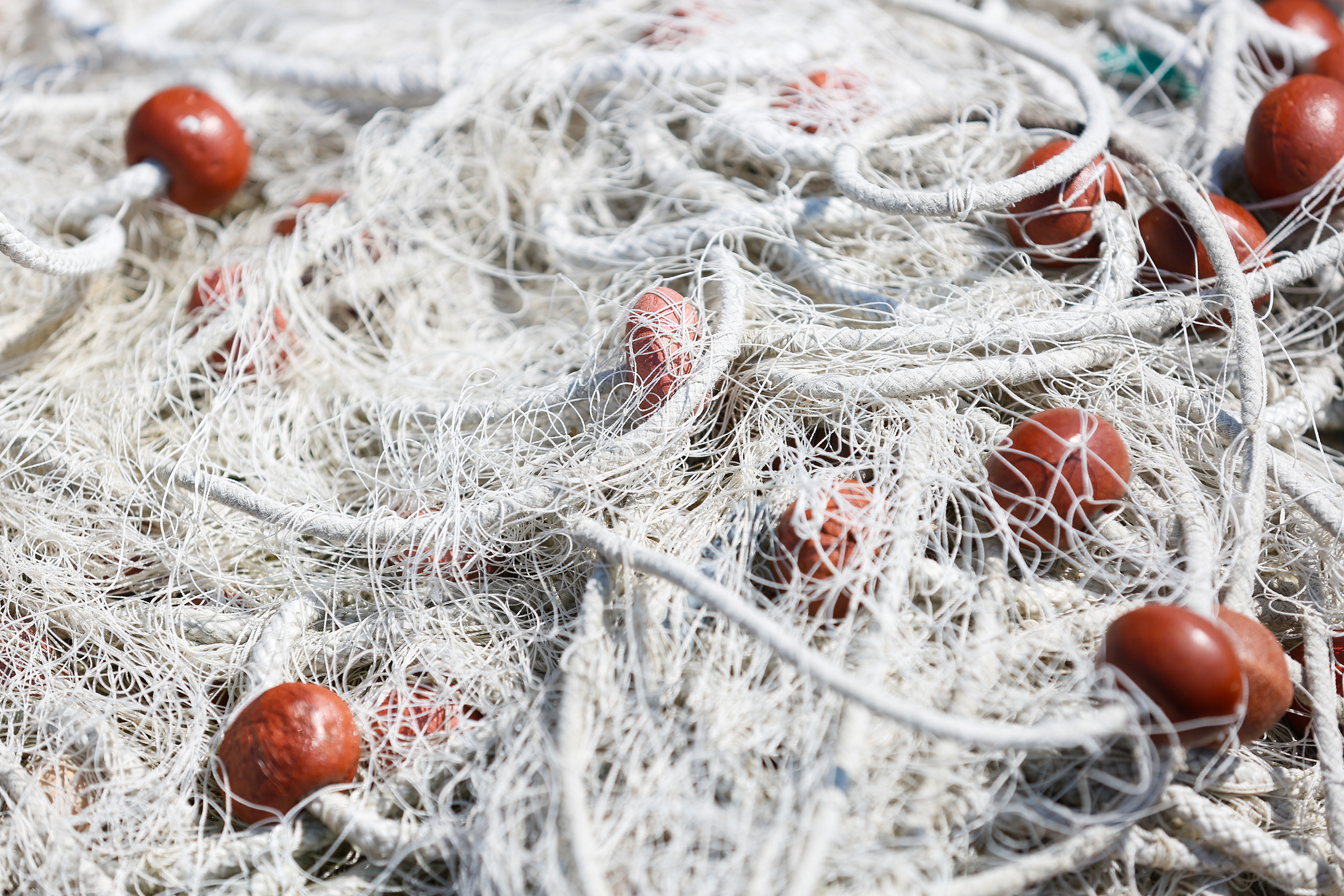 Navigating Netting
Presented by Mark Zerr
What Is Netting?
Customer and vendor balance netting is when the balances for a vendor and a customer are netted against each other, because the vendor and customer are the same party. This approach minimizes the exchange of money between an organization and the customer or vendor party. It can also help a company avoid making unnecessary payments or receipts, and save on transaction fees, by consolidating the company's customer and vendor balances. Source Microsoft Learn Netting Customer and Vendors
Why should I care?
Manual Journal are clunky
Intercompany not always a good fit
Reversals of general journals not always possible
Set up a journal name and main account
Set up a netting agreement
Manual netting
Automatic netting
Set up a netting rule
View netting history and print netting advice
Reverse netting
Intercompany netting
Demo
Bonus
That’s All Folks